Region 3 Meeting | 10 AUG
Ottawa, Canada | 11–13 AUG
The Power of Having a Website

Melody Richardson
IEEE-Atlanta
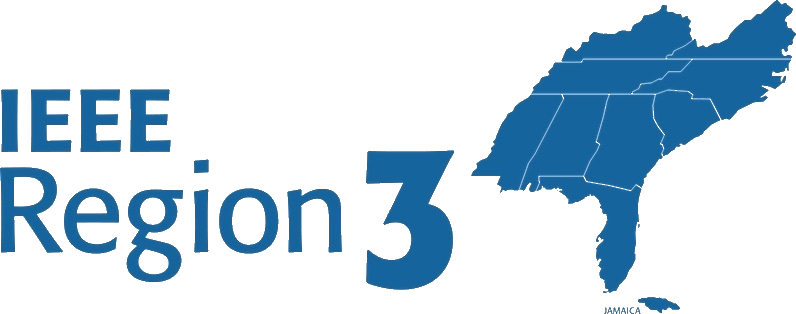 Why Having a Website is Important
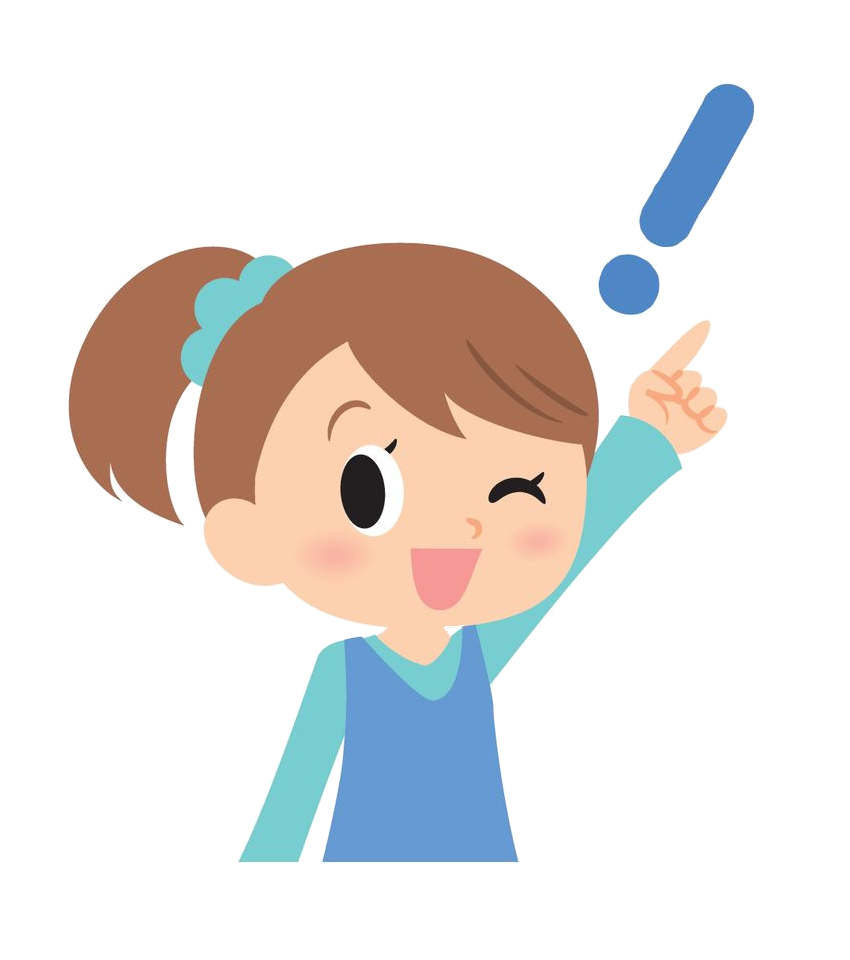 Visibility
Public Facing
24/7 availability
Platform for Communication
Resource for Members
Promote Events
Share Accomplishments
2
[Speaker Notes: This is the place where you can direct others to go to find out more about your section.
Professional Development
Outreach
Potential Members
Events
Distinguished Lectures
Conferences

It’s also the place for you to brag about your section’s accomplishments.]
But More Importantly…
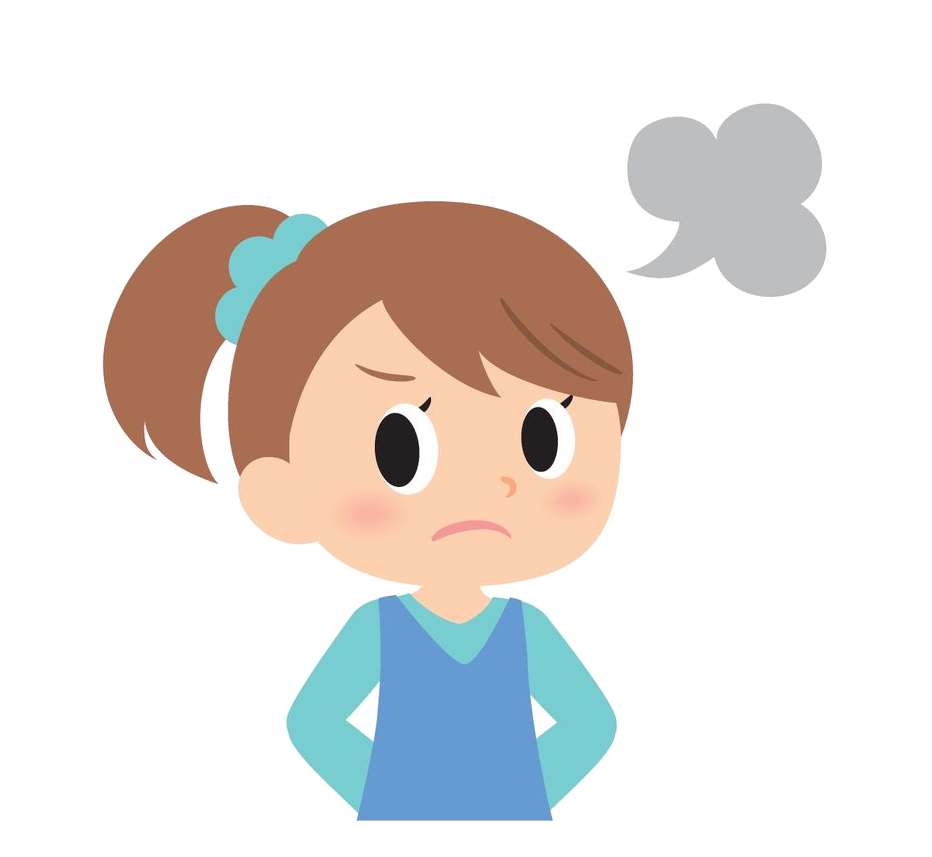 When Folks don’t know about IEEE 
Who We Are
Professional Opportunities
Outreach Events
It makes Melody Cranky.
3
[Speaker Notes: Or say I-E-E_E

A cranky Melody is never a good thing.]
So, Let’s Make Melody Happy
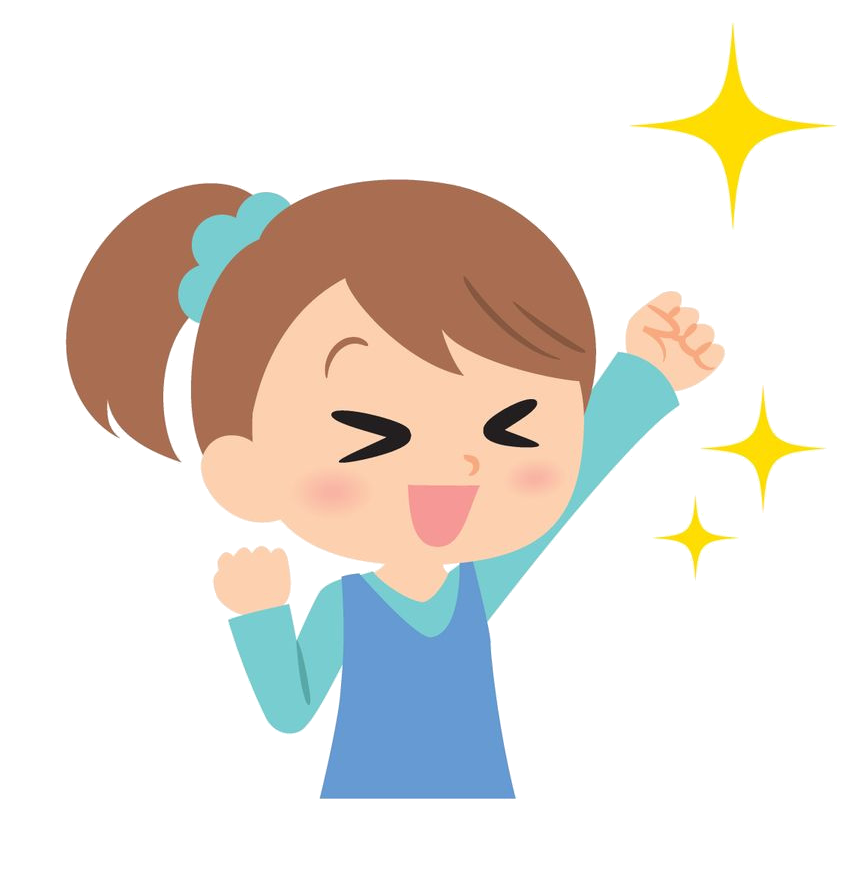 Create a Section Website!

It’s easier than you think.
4
Build Your Website
The Easy Way!
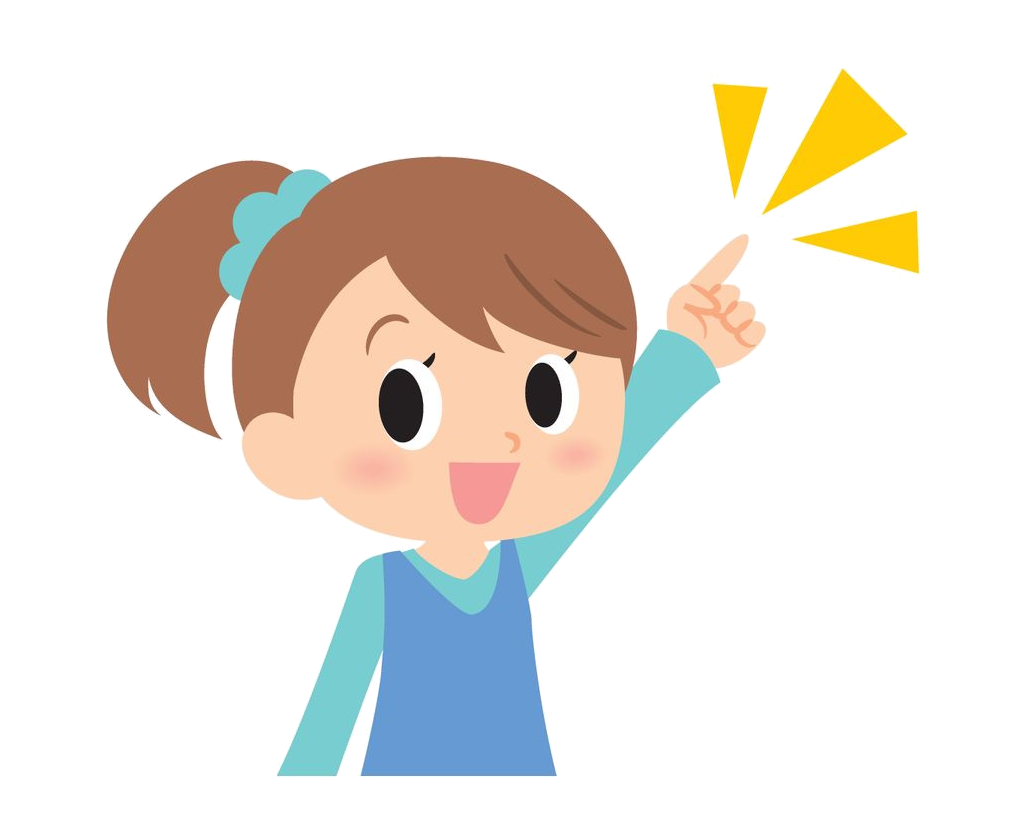 IEEE’s vTools
WEBINABOX
5
The Easiest Way to Build Your Website
Generated Section Website in a Few Quick Steps
Simple Web Site Creation
Automatically Updated
Very little maintenance
Set It and Forget it!
IEEE’s vTools
WEBINABOX
6
[Speaker Notes: WebinaBox:
Simple, No Fuss website in minutes]
Getting Starting with WebInABox
From IEEE MGA vTools
Under Tools
Select vTools WebInABox
Select your Organizational Unit
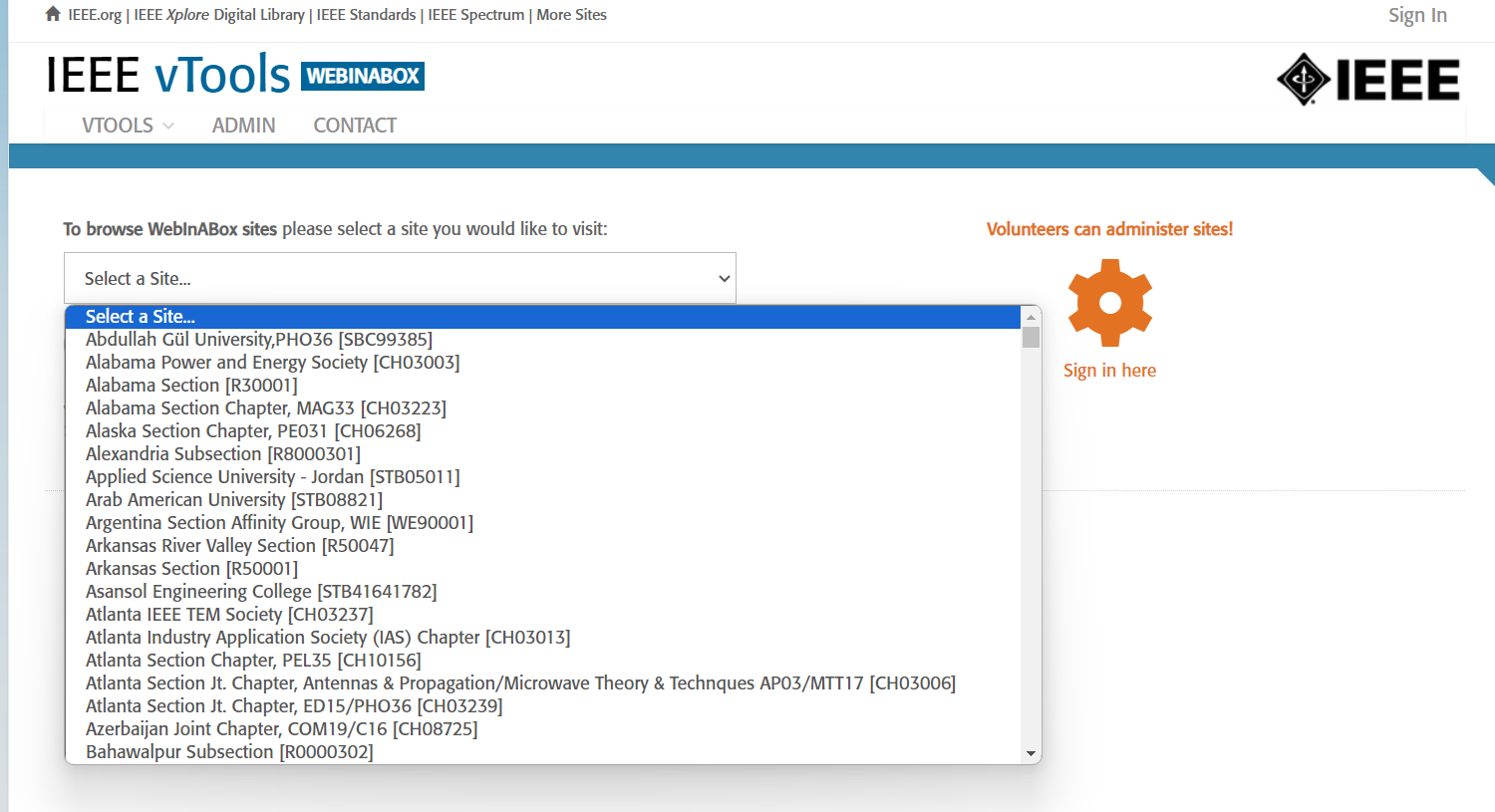 7
[Speaker Notes: Detailed Tutorial: https://vtools.ieee.org/webinabox-tutorials/
https://kb.ieee.org/vtools/blog/kb/intro-to-webinabox/]
Edit Your Welcome Page
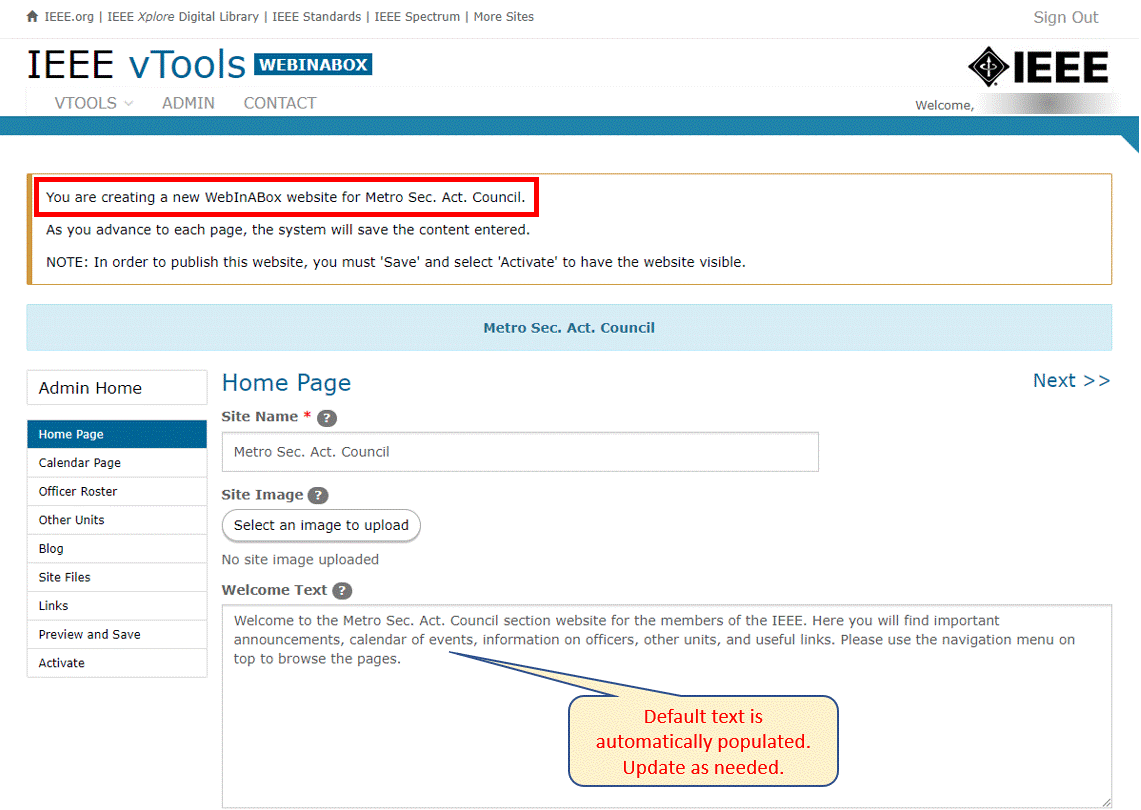 8
[Speaker Notes: Change the Site’s Name –(It’s what shows up in Google)
Select an Image to Display
	Consider Canva - https://www.canva.com/
Add Text about your Section]
Add a Calendar of Events
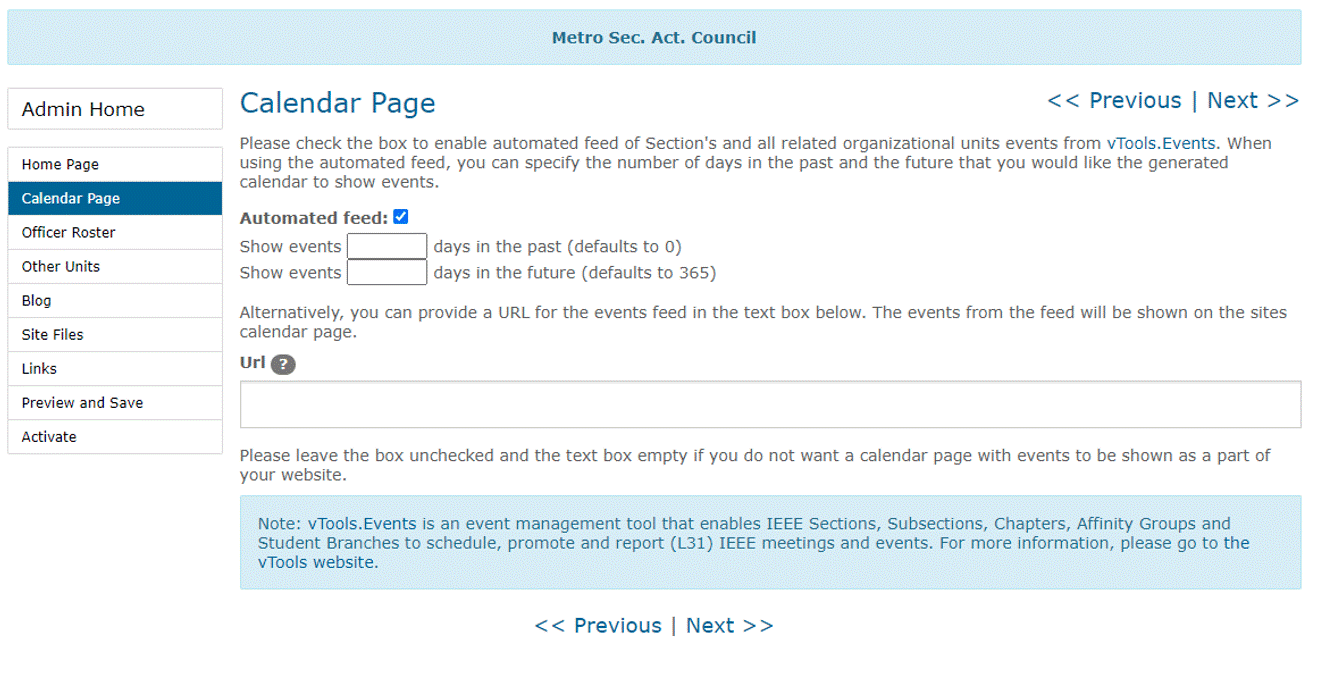 9
[Speaker Notes: Automatically display section events
Shows events captured in vTools
Customizable
Date Range
Length of Time]
Add Section Officers
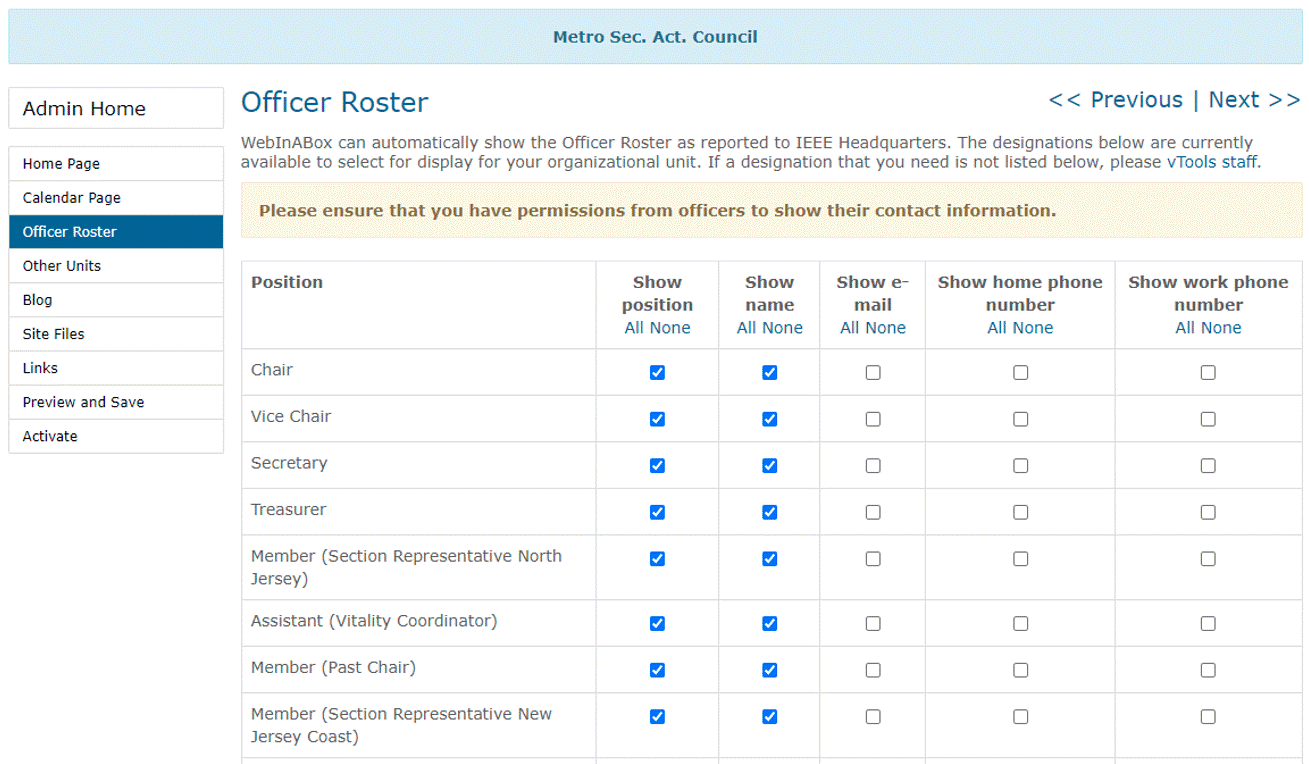 10
[Speaker Notes: Display Officers as reported to IEEE Headquarters
Customize what positions to display]
Add Additional OUs
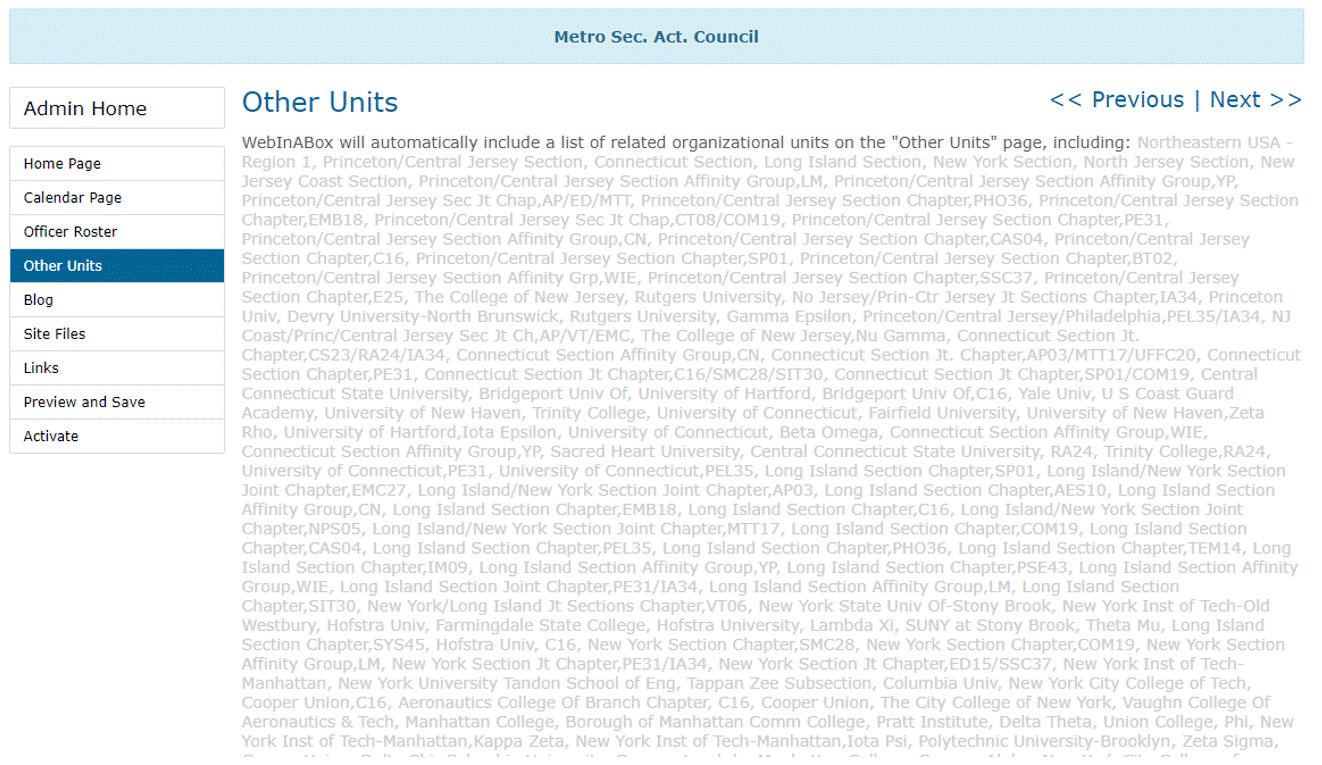 11
[Speaker Notes: Display other units associated with your section
Customize what OUs to display]
Add a Blog, Files, or Links
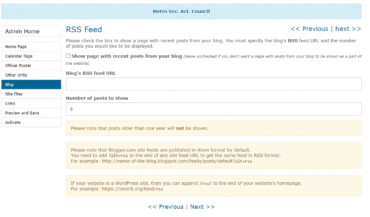 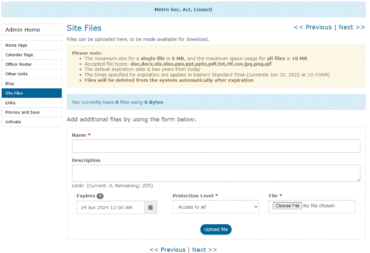 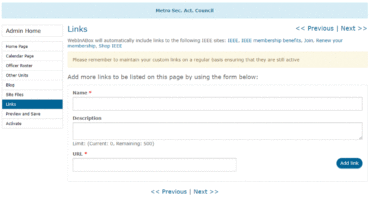 12
[Speaker Notes: Get as detailed as you like

Show recent posts from your blog.

Upload any files you want to be available to those who visit your website.

Add more links to this page as desired.]
Save and Preview
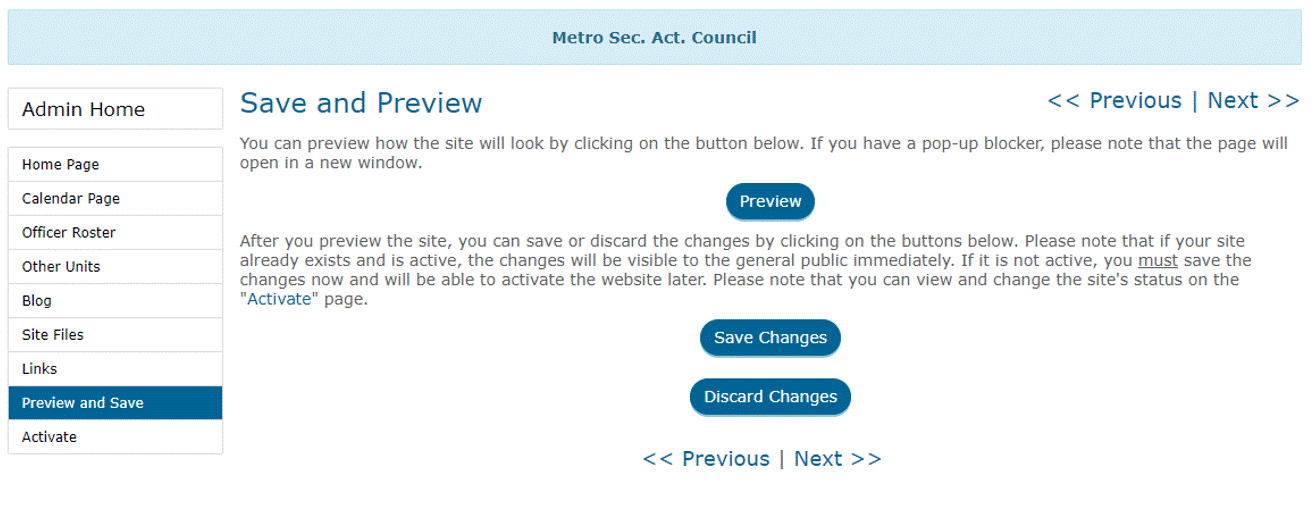 13
[Speaker Notes: Preview your hard work, make any changes, and save.  Your section website is now live.]
Your Section’s Website!
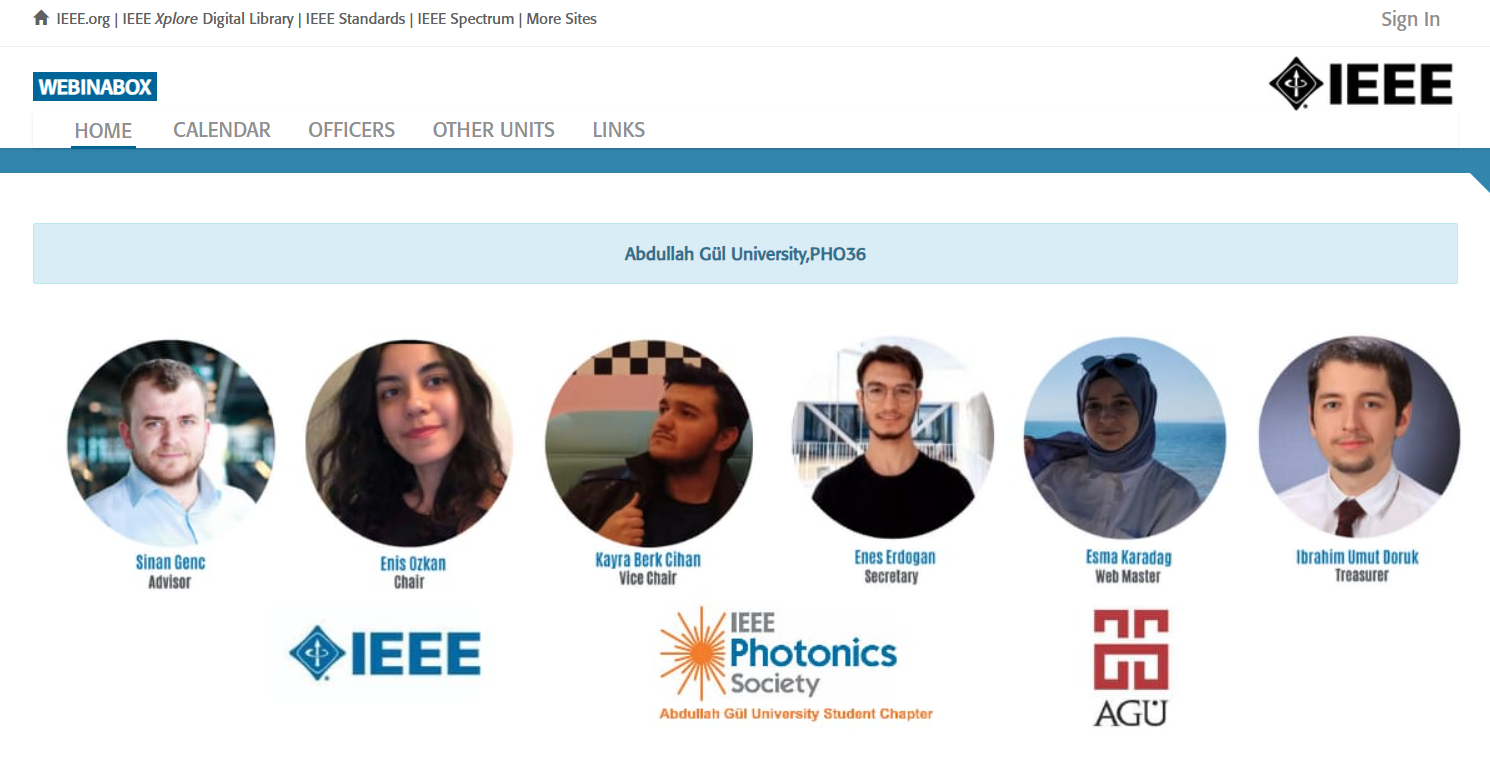 14
[Speaker Notes: And before you know it, you have a finished website]
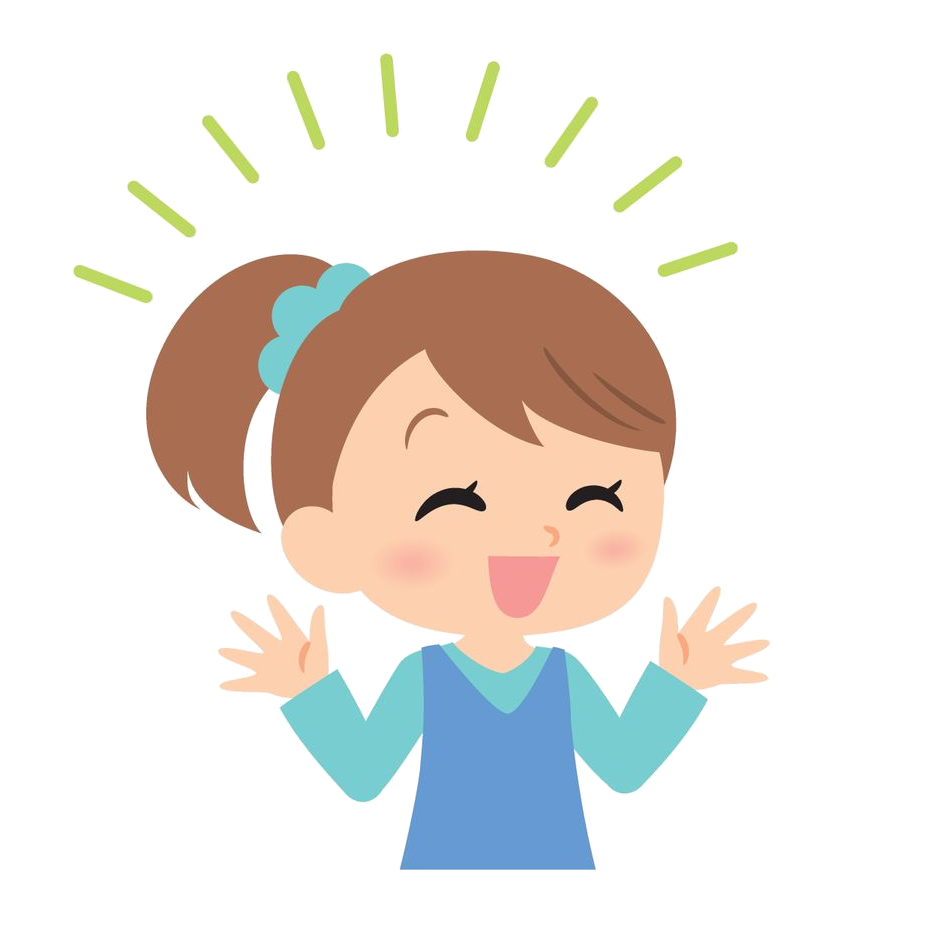 Make Melody Happy!(you know you want to!) Create or Update your Website
15
[Speaker Notes: Easy.]